Management of microcytic anaemia
MBCHB IV lecture series
Prof J Githanga
Lecture outline
Microcytic anaemias
Differential diagnosis
Review of principles of management of an anaemia
Treatment 
Differentiation of IDA and anaemia of chronic disorders

Refractory IDA
Microcytosis:  
Red cells that are smaller than normal.
MCV reduced to below lower normal limit.
Normal MCV 76 -96 fl
Differential diagnosis of microcytosis.

Iron deficiency – commonest cause

2.  Thalassaemias and haemoglobinopathies:
	b-thalassaemias, db-thalassaemia,  thal minor, Hb E, Hb Lepore trait etc

3.  Blockade of haem synthesis:
     Lead poisoning, Pyridoxine deficiency, Pyrazinamide, Isoniazid,
Differential diagnosis of microcytosis cont..
4.  Sideroblastic anaemias
 
5. Chronic inflammatory states (usually NN)
	(Some anaemias of chronic disease)	
 
6. Others e.g. Congenital atransferrinemia (rare)
Management:
Diagnosis		  Clinical features (History 
					  & physical examination)
	                       	  
					  Lab Tests
	
Treatment             Symptomatic
	                              
				       Specific
Principles of mgt of anaemia
Guided by History and physical findings
Assess patient ? decompensated
Tests to demonstrate the anaemia
TBC   - Hb , MCV, Hct 
? Severity
What  is the type of anaemia?
Red cell indices, PBF, Retic count, LDH, Haptoglobulin, Bilirubin
What is the cause?
Clinical Features of ID
Anaemia
Effect of chronic iron deficiency
Underlying/causative disorder
[Speaker Notes: History and physical findings]
Epithelial tissue changes

Nails- Koilonychia

Tongue - Atrophic glossitis

Angular stomatitis

Oesophageal webs- Kelly Patterson syndrome (middle aged females with chronic severe IDA)
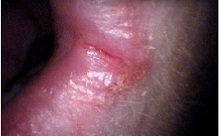 Angular stomatitis
Koilonychia
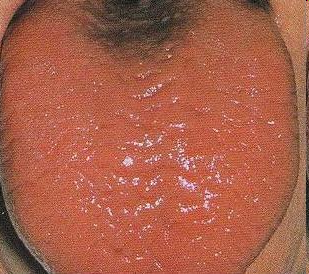 Atrophic glossitis
Differential diagnosis of MH
Anaemia of chronic disease
30% of anaemias are MH
Thalassaemia – less common in our setting
Thal trait  - needs lab differentiation
Chronic haemolysis, jaundice, splenomegaly
Lead poisoning
Developmental  delays, learning difficulties, abdominal pain, vomiting, wt loss, behavioural changes etc
Biochemical Features

Serum Fe  < 14 mol/l (n= 14-29 mol/l)
Serum ferritin reduced < 15 g/l
N average male 100 g/l
N average female 30 g/l
                                                          
Transferrin saturation reduced < 33%
TIBC 
Red cell porphyrin 
Transferrin receptors 
B.M.A
Not necessary for uncomplicated IDA

Iron stain (Perl’s reaction) – Absent stores 

Iron deficient erythropoiesis (micronormoblastic)
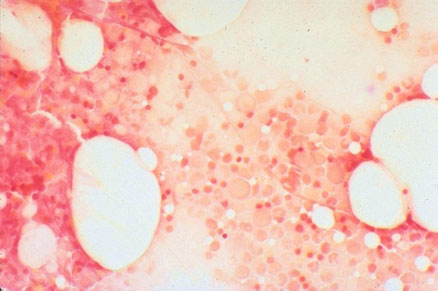 Absent iron stores
Investigate appropriately for the cause (guided by Hx/PE)

Stools exam - O/C, occult blood
Urine examination
Endoscopy
Pelvic examination   
Imaging e.g. U/S etc.
Principles of Treatment
Bring Hb to normal
Treat underlying disease
Supportive measures as necessary
Replace iron stores
Options to raise Hb:

1.     Treatment with oral iron preps
2.     Parenteral iron treatment
3.     Blood transfusion –packed red cells
Oral Iron:
Preferred mode 
~ 100 mg elemental iron daily
Ferrous sulphate : 200mg t.d.s 
	Treatment needs to be for up to 6 months to restore iron stores.
Other preps: Ferrous gluconate, ferrous fumerate
Compounds with other haematinics (folate) 
   e.g. ranferon
Parenteral Iron:  

Iron sucrose (IV); Iron dextran (IM); Jectofer (IM); ferrivenin (IV)

Indications: intolerance to oral iron, chronic blood loss, GI diseases aggravated by oral iron, rapid replenishment needed, impaired absorption
Transfusion
Indications:
Severe anaemia <5g/dl
Hb > 5g/dl and impending CCF
CCF or impending CCF
Pregnant woman close to delivery

Transfuse packed cells, slowly, under diuretic cover
63 year old male with microcytic hypochromic anaemia on treatment
Initial blood counts
HB - 6.8 g/dl
Hct	- 20.9 %
MCV - 64 fl
MCH - 21 pg
Retic - 0.1%
4 weeks later
HB – 7.1 g/dl
Hct	- 21.4 %
MCV - 66 fl
MCH - 22 pg
Retic - 5%
Refractory IDA
Consider: 
Have you addressed the cause? e.g. continued blood loss; correct dose and duration of Rx; compliance, etc.

Is it iron deficiency?

 Consider differentials
Further investigations
History – dyspepsia, black stools
P/E – features of anaemia, vague mass in epigastrium
Serum ferritin, transferrin saturation, TIBC done 
Occult blood in stool positive
Endoscopy and histology – Gastric cancer
DIFFERENTIAL DIAGNOSIS:
Distinguish between the other major differentials:
Anaemia of chronic disorders – Hx, underlying 
   disorder e.g. infection, inflammatory 
Thalassaemias
Sideroblastic anaemias
Feature			Fe def			Chronic Dx                  
MCV								N/
sFe								
TIBC				 				 	  
Transferrin satn						N/
Transferrin receptor						N/
BM iron                         Absent				Present
Serum Ferritin 		 				N/  	
Rbc protoporph						
Sideroblastic anaemias
Acquired:
Drugs
Lead poisoning
Alcoholism
Some haematol dx
Hereditary:
Sex-linked tmt
SIDEROBLASTIC ANAEMIAS.
Characterized by ringed sideroblasts (RS) in bone marrow
RS are developing erythroblasts with iron granules arranged in ring around nucleus (usually > 6 granules per cell)
Iron contained in the mitochondria.
Disordered porphyrin and abn. haeme synthesis is common
Thank you!
Questions?